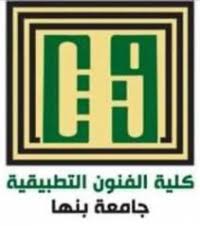 محاضرة 1 لـــغــــــــــــات الفرقة الأولي
د/ مي مصطفى 
د/ سارة رضوان 
د/ غادة الصادق عبد الله
د/  انسام محمد
لسماع الصوت اضغط
لسماع الصوت اضغط
لسماع الصوت اضغط
لسماع الصوت اضغط
لسماع الصوت اضغط